Scaling Memcache at FacebookBy
Rajesh Nishtala, Hans Fugal, Steven Grimm, Marc Kwiatkowski, Herman Lee, Harry C. Li, Ryan McElroy, Mike Paleczny, Daniel Peek, Paul Saab, David Stafford, Tony Tung,Venkateshwaran Venkataramani
Reviewed by:
Ahlam Alkathami     ID:433920272
OUTLINE
Problem definition. 
Solution.
Methodology.
Results.
Related works.
Conclusion.
Social Network’s Infrastructure
Social network’s infrastructure needs to :
Allow near realtime communication.

Aggregate content on-the-fly from multiple sources.

Be able to access and update very popular shared content.

Scale to process millions of user requests per second.
Memcached
Simple, inmemory caching solution.

An open-source implementation of an in-memory hash table—as it provides low latency access to a shared storage pool at low cost.

It is an in-memory hash table running on a single server.
PROBLEM DEFINITION
Users consume an order of magnitude more content than they create.

Read operations fetch data from a variety of sources such as mysql databases, HDFS installations, and backend services. 

This heterogeneity between these sources requires a flexible caching strategy able to store data from disparate sources.

A single user web request can often result in hundreds of individual memcache( get) requests.

Single cluster of servers causes:
			- Readheavy workload 
			- wide fan-out
[Speaker Notes: Fan-out is a term that defines the maximum number of digital inputs that the output of a single logic gate can feed.]
SOLUTION
Improved the open source version of memcached and used it as a building block to construct a distributed key-value store 

Provide hundreds of memcached servers in a cluster to reduce load on databases and other services by lighten the read load .

Scaling from a single cluster of servers to multiple geographically distributed clusters.

Focus on reducing either the latency of fetching cached data or the load imposed due to a cache miss.
METHODOLOGY
Started with provides a single machine in-memory hash table.

Memcached provides a simple set of operations (set,get, and delete)
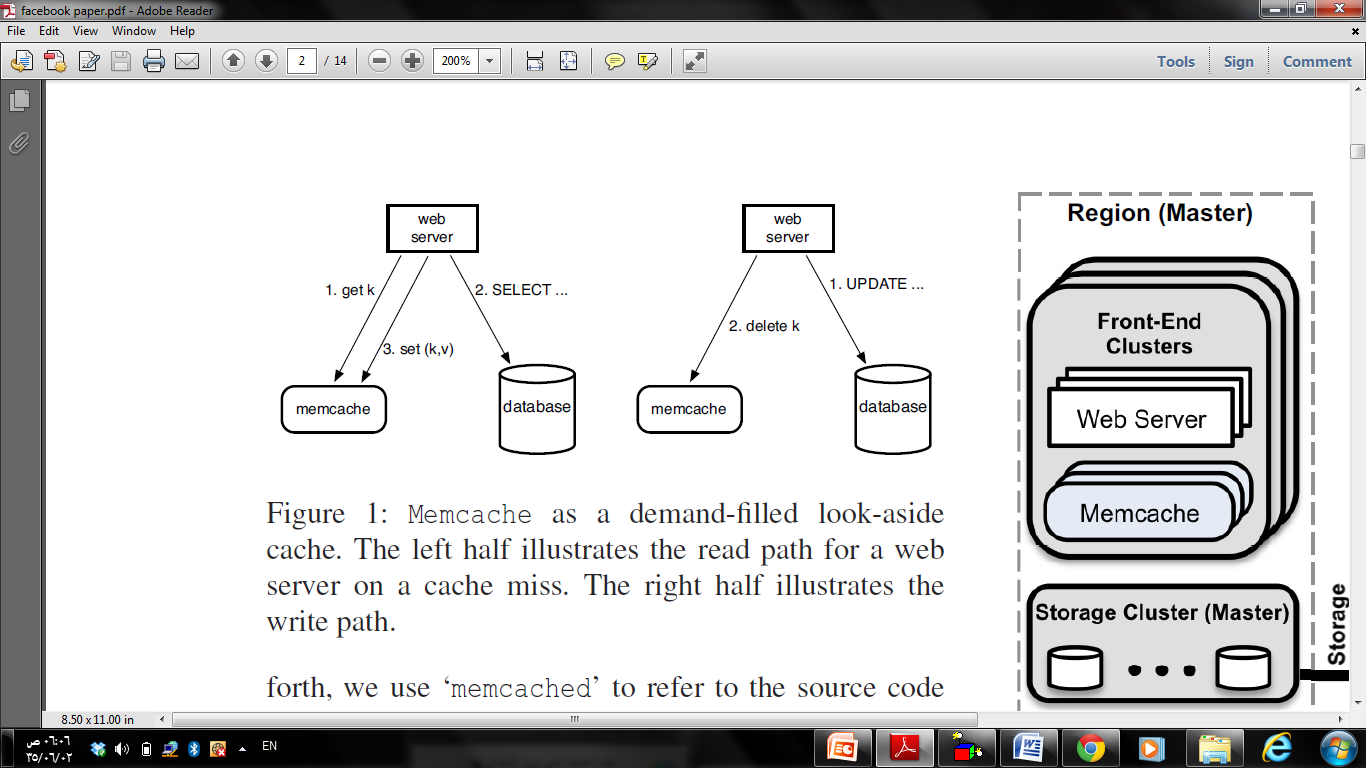 Read
Write
METHODOLOGY
Scaling to thousands of servers within a cluster needs to:

Reducing Latency and Load
Reducing Latency
By focusing on the memcache client.

 Client logic is provided as two components: 
	-  A library that can be embedded into applications or as a standalone proxy named mcrouter.

 Clients are using  UDP and TCP to communicate with memcached servers.

- To reduce latency and overhead clients perform (get) requests  over UDP,  Since UDP is connectionless.
 
- For reliability, clients perform set and delete operations over TCP through an instance of mcrouter running on the same machine as the web server
Reducing Latency
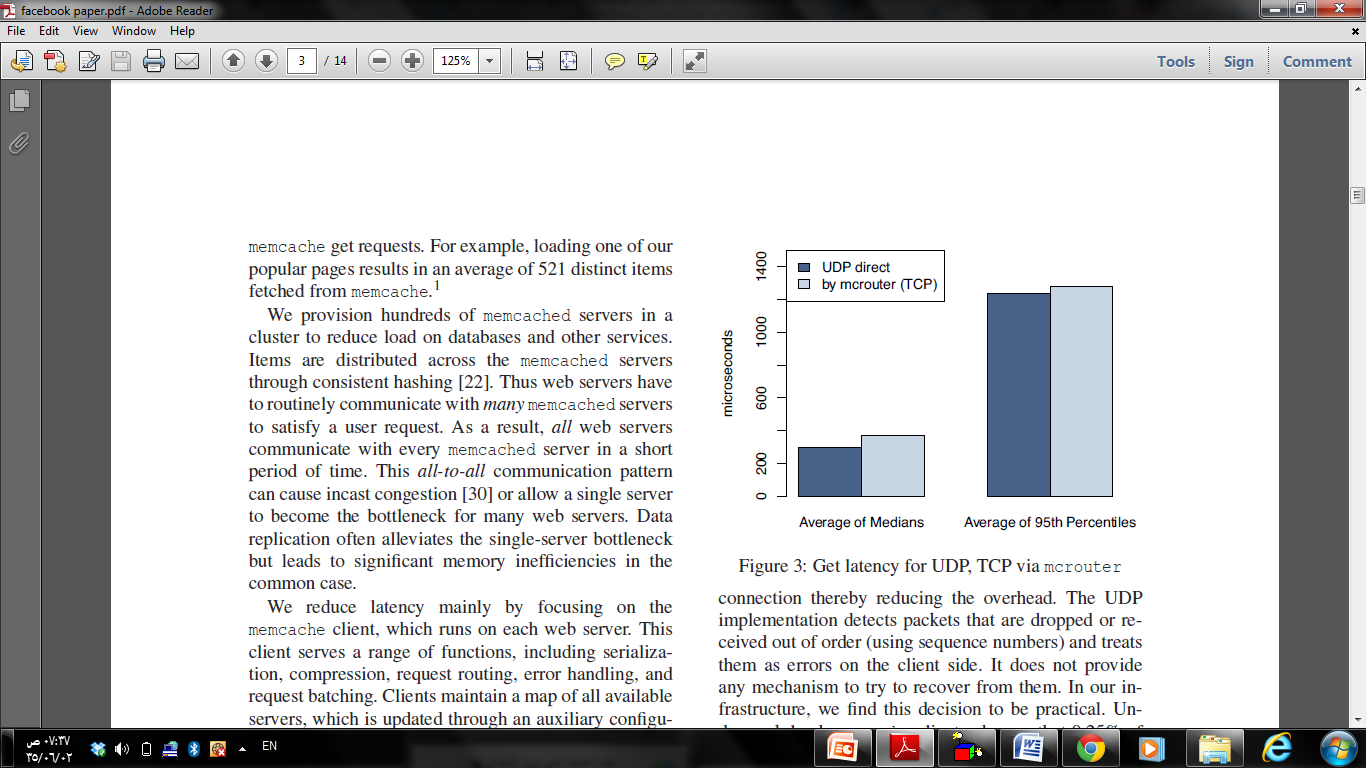 [Speaker Notes: ال udp تقلل ال latency بنسبة 20 %]
Reducing Load
By three techniques:

1- Leases: used to Address two problem: stale sets and thundering herds.
	
- stale sets : occurs when a web server sets a value in memcache that does not reflect the latest value that should be cached. 
.
 	- thundering herd: happens when a specific key undergoes heavy read and write activity.
Reducing Load
By three techniques:

2- Memcache Pools :partition a cluster’s memcached servers into separate pools.

wildcard pool as the default .
And  separate pools for keys whose residence in wildcard is problematic.


Ex: Items with different churn characteristics interact in an unfortunate way:
low-churn keys that are still valuable are evicted before high-churn keys that are no longer being accessed.

Placing these keys in different pools prevents this kind of negative interference
Reducing Load
By three techniques:

3- Replication Within Pools:
The replication is used to improve the latency and efficiency of memcached servers.
 
Replicating  a category of keys within a pool when :

- The application routinely fetches many keys simultaneously.

- The entire data set fits in one or two memcached servers and.

- The request rate is much higher than what a single server can manage.
Replication of DATA
By splitting web and memcached servers into multiple frontendclusters. 

 These clusters, along with a storage cluster that contain the databases, define a region. 

 Replicate data to  all memcash so the clusters are sharing the set of memcash servers (Regional Pools).
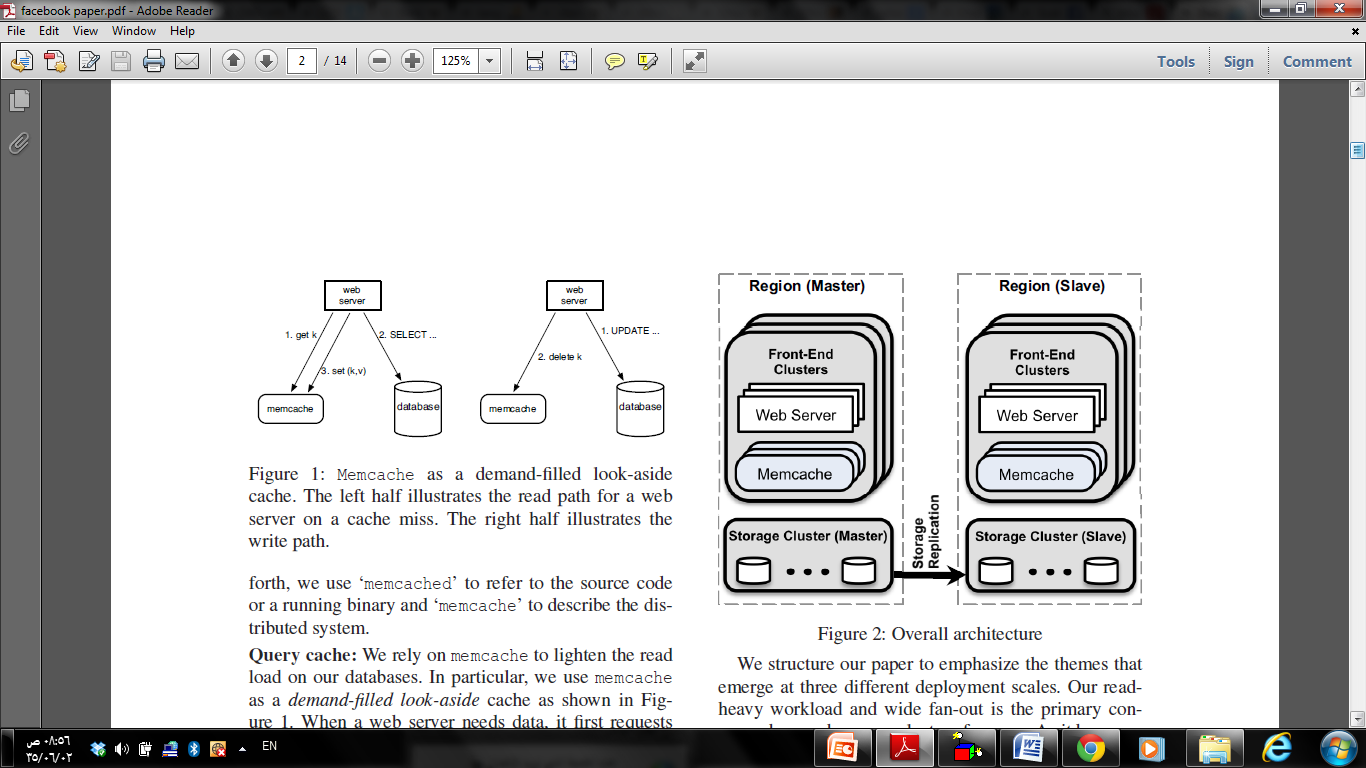 Replication of DATA
replication of data  Leads to:

	- More independent failure domains.
	- Tractable network configuration.
	- Reduction of incast congestion.
Replication of DATA
Mcsqueal: invalidation daemons on every database.
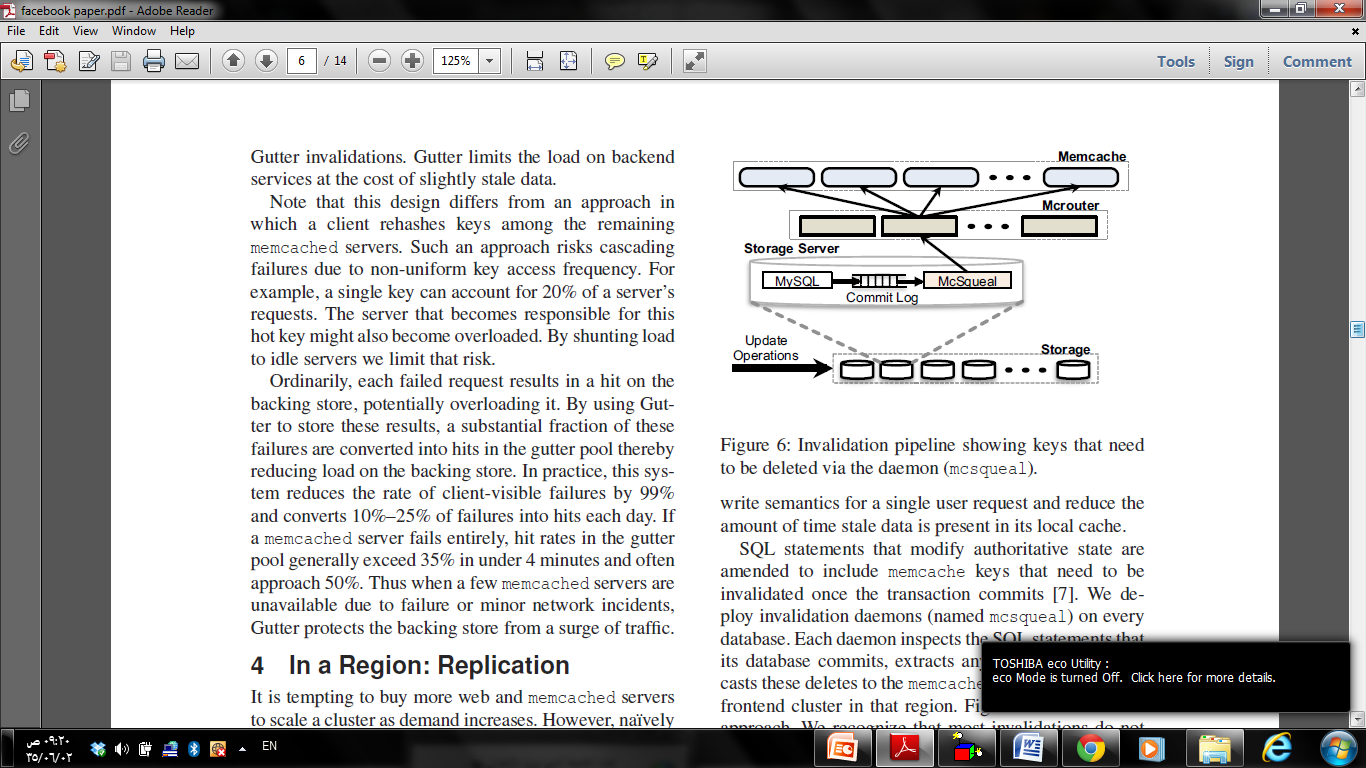 Multiple clusters , Multiple regions.
remote marker  is used to: indicates that data in the local replica database
are potentially stale and the query should be redirected to the master region.
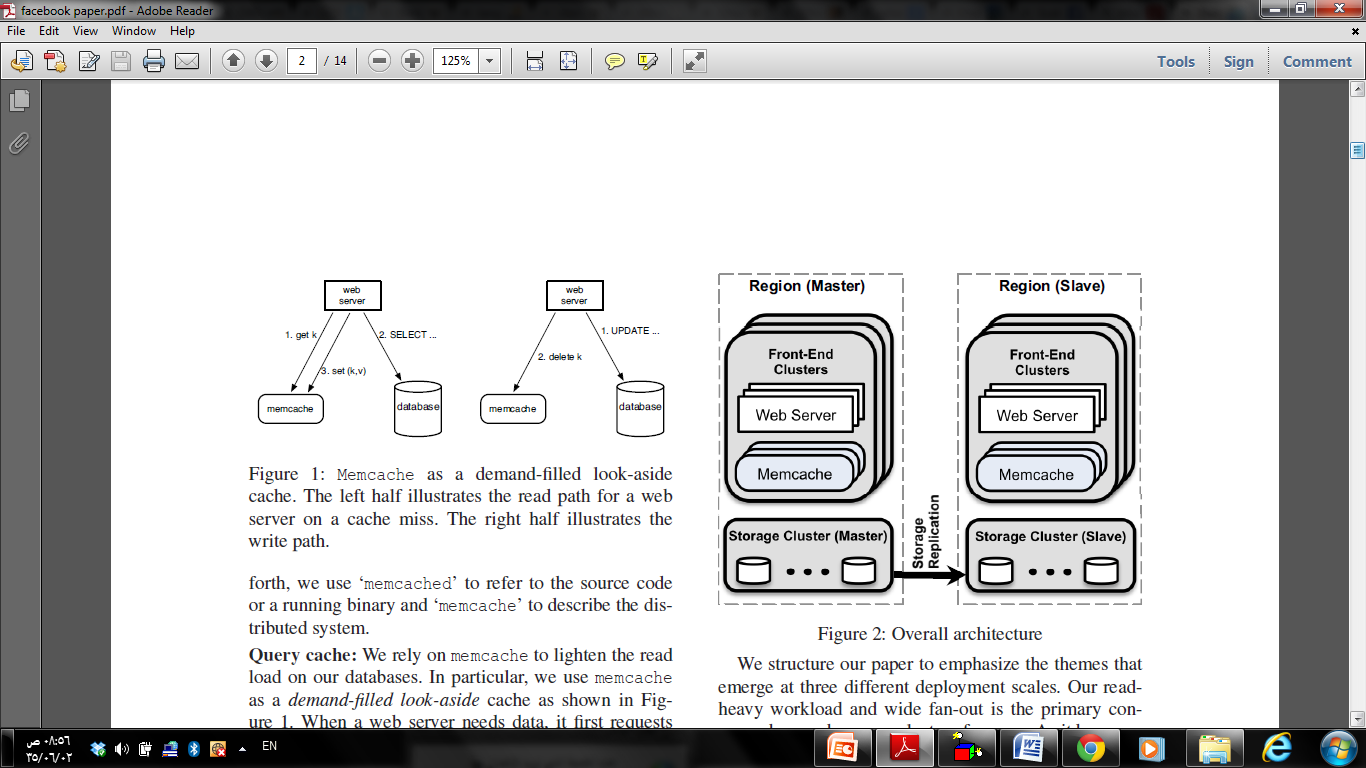 RESULTS
memcache was the best choice given limited engineering resources and time.

Separating cache and persistent storage systems allows us to independently scale them

 Features that improve monitoring, debugging and operational efficiency are as important as performance.

The system must support gradual rollout and rollback of new features even if it leads to temporary heterogeneity of feature sets.

Simplicity is vital.
RELATED WORKS
Several other large websites have recognized the utility of key-value stores:
	- Amazon.com: their system is optimized for a write heavy workload,
Facebook targets a workload dominated by reads.
	
	- Twitter: has also independently developed a memcache proxy similar to mcrouter.

	- Ghandeharizadeh and Yap :presents an algorithm that addresses the stale set problem based on time-stamps rather than explicit version numbers.
CONCLUSION
The paper describe the evolution of Facebook’s  memcached based architecture. 

Identify enhancements to memcached that improve performance and increase memory efficiency.

Highlight mechanisms that improve the ability to operate the system at scale. 

Characterize the production workloads imposed on the system.
Thank you